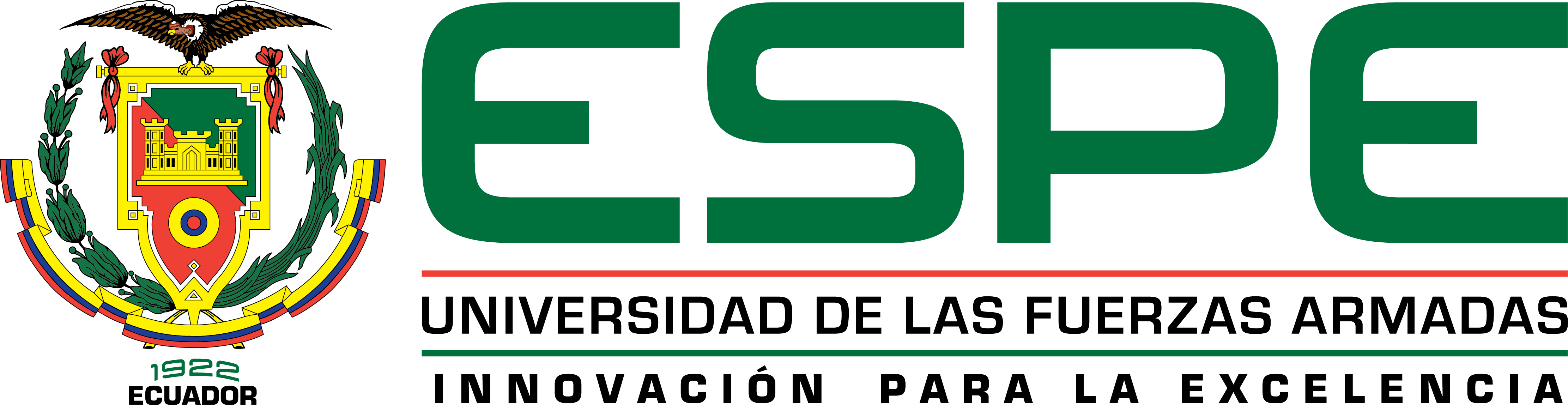 UNIVERSIDAD DE LAS FUERZAS ARMADAS 
“ESPE”
DEPARTAMENTO DE CIENCIAS ECONÓMICAS, ADMINISTRATIVAS Y DEL COMERCIO
TRABAJO DE TITULACIÓN, PREVIO A LA OBTENCIÓN DEL TÍTULO DE LICENCIADO EN FINANZAS - CONTADOR PÚBLICO– AUDITOR

TEMA: INCIDENCIA DE LA EVASIÓN Y ELUSIÓN TRIBUTARIA DEL IMPUESTO A LA RENTA (IR) DE SOCIEDADES EN EL PRESUPUESTO GENERAL DEL ESTADO EN EL CANTÓN QUITO PERIODO 2017 A 2020.
AUTORES: COLLAGUAZO NARVÁEZ, CRISTOPHER ISAAC 
RODRÍGUEZ MARTÍNEZ, ALEXANDER OMAR
DIRECTOR: MGS. MANUEL AMABLE TORRES CASTRO
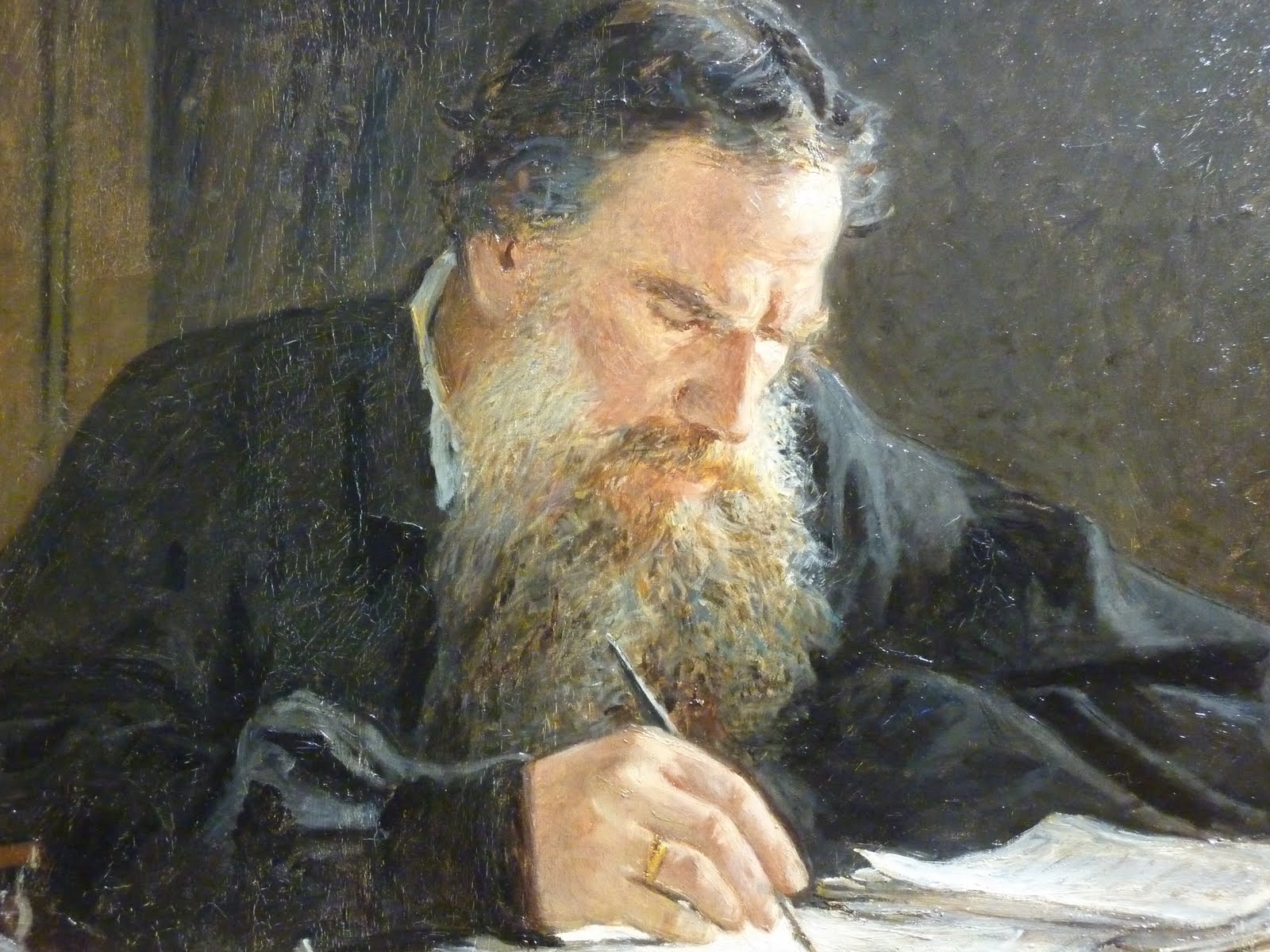 "El secreto de la felicidad no es hacer siempre lo que se quiere, sino querer siempre lo que se hace”

-Tolstoi
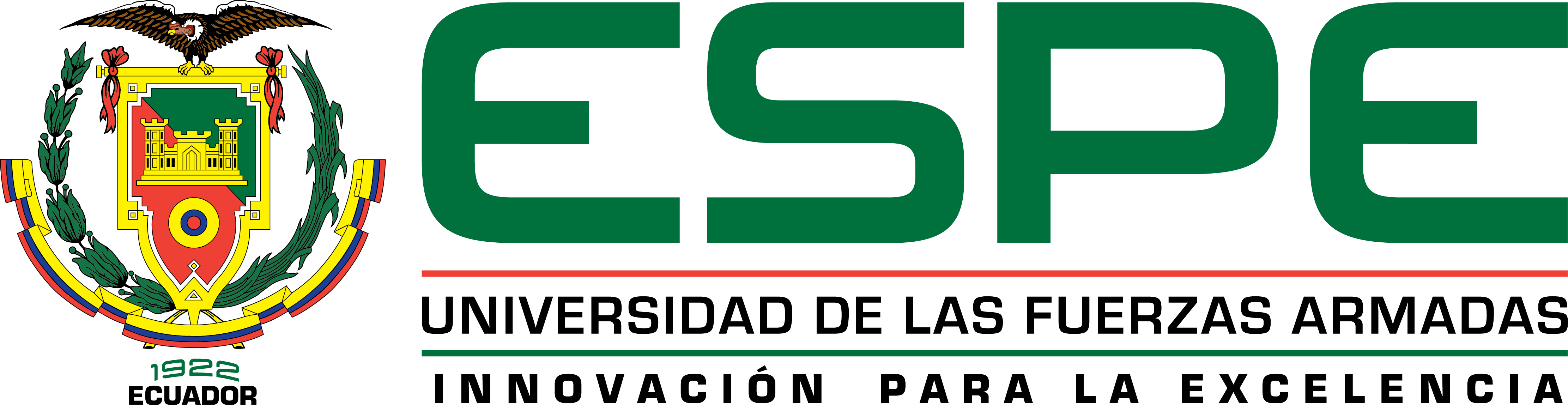 CONTENIDO
Instrumentos de recolección de datos
Ficha metodológica
Análisis de resultados
Análisis estadístico
Conclusiones y recomendaciones
Limitaciones y nuevas líneas de investigación
Problema de investigación
Variables 
Hipótesis
Objetivos
Marco Teórico
Estado del arte 
Marco legal
Metodología
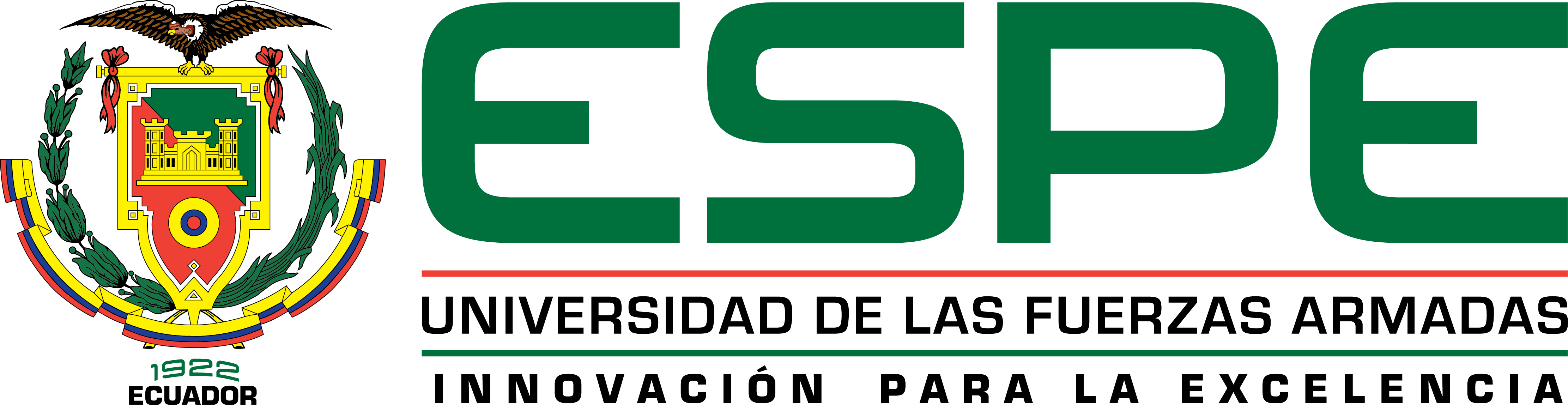 1. Planteamiento del problema de investigación
CAPÍTULO I
Elusión
DEFRAUDACIÓN FISCAL
Evasión
Reformas tributarias
Cultura de cumplimiento
Disponibilidad de ingreso
AMERICA LATINA Y EL CARIBE
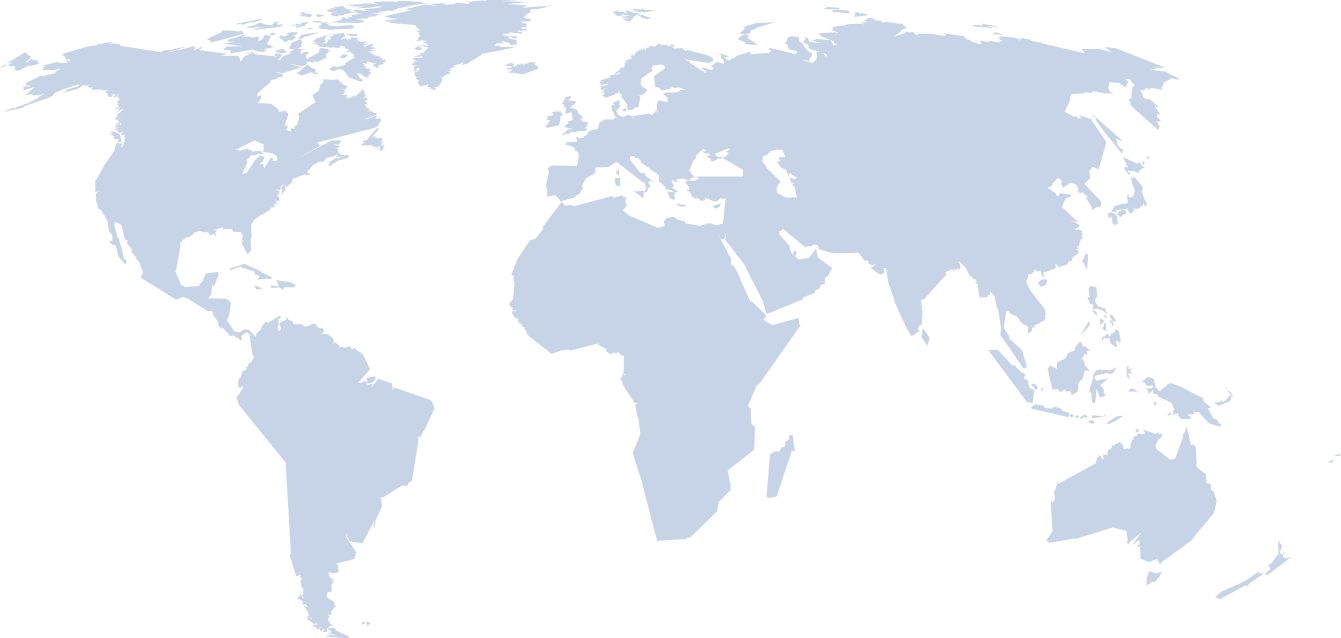 Distorsionan el sistema tributario
Tras una crisis, Δ carga impositiva
$340.000 millones
Difícil si no existe una percepción justa de la carga tributaria y la recaudación
Percepción de inequidad
Equidad y moral tributaria
Δ
6,7% del PIB
2,4% IVA
Δ Predisposición por evadir

Sobreestimar los ingresos fiscales
4,3% IR
Condiciona el desarrollo del país
Roca (2019)
Castañeda (2017)
CEPAL (2016)
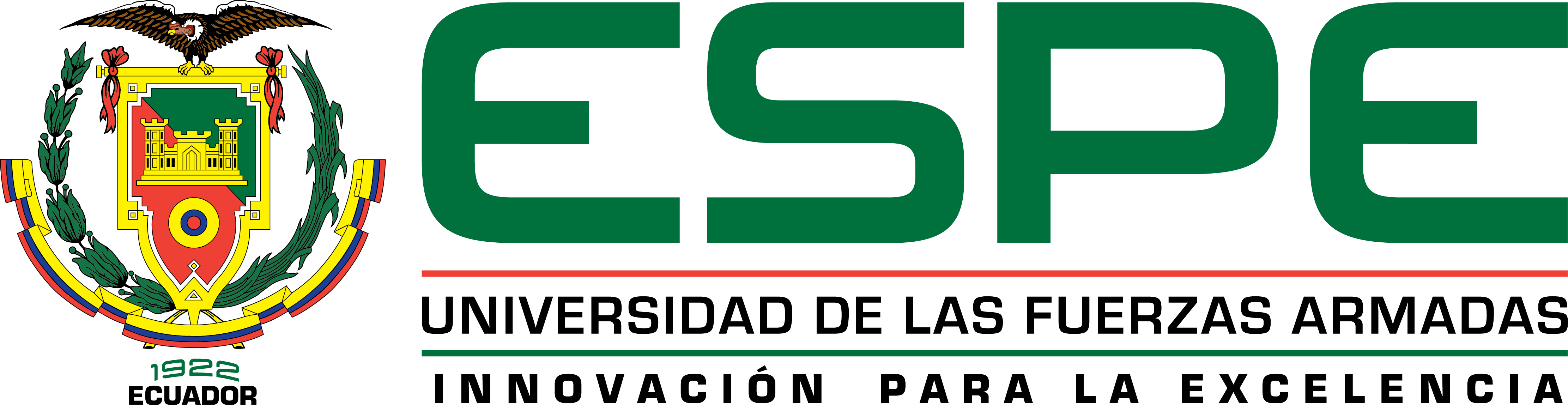 2. Determinación de variables
CAPÍTULO I
H0
H1
3.Hipótesis
Evasión tributaria del Impuesto a la Renta.
Elusión tributaria del Impuesto a la Renta.
Presupuesto General del Estado.
Variables Independientes
Variable Dependiente
La evasión y elusión tributaria del Impuesto a la Renta (IR) de sociedades no incide en el Presupuesto General del Estado en el cantón Quito durante el periodo 2017-2020.
La evasión y elusión tributaria del Impuesto a la Renta (IR) de sociedades incide en el Presupuesto General del Estado en el cantón Quito durante el periodo 2017-2020.
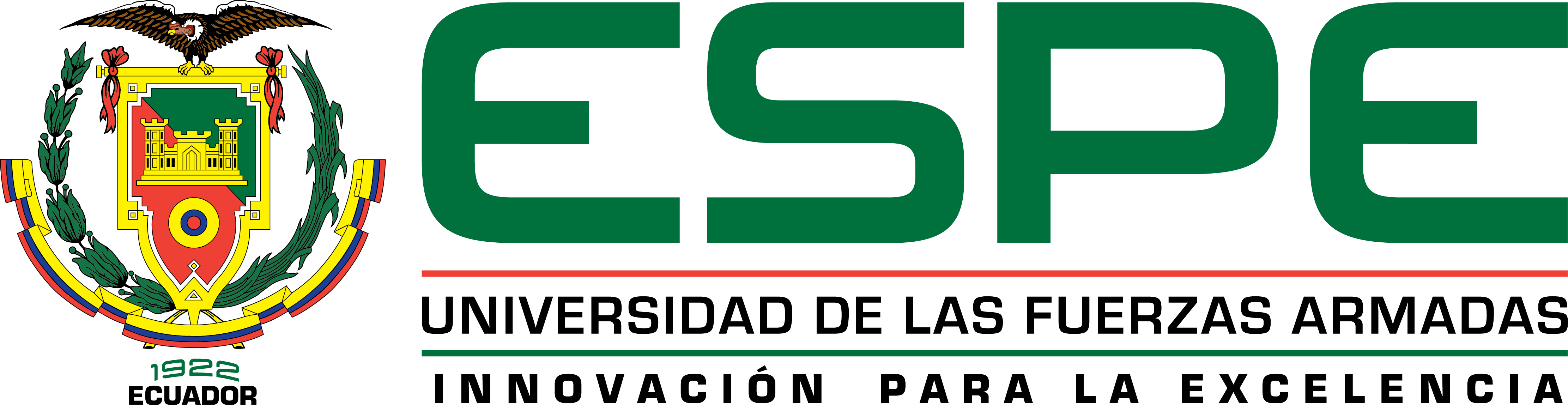 4. Objetivos
CAPÍTULO I
OBJETIVO GENERAL
Analizar el grado de incidencia de la evasión y elusión tributaria del Impuesto a la Renta (IR) de sociedades en el Presupuesto General del Estado en el cantón Quito en el período 2017 - 2020.
4.- Establecer los principales aspectos de la elusión del Impuesto a la Renta que afectan al Presupuesto General del Estado desde el año 2017 hasta el año 2020.
2.- Realizar un análisis comparativo de las recaudaciones anuales del Impuesto a la Renta de sociedades y la recaudación teórica, calculada desde el Sistema de Cuentas Nacionales del cantón Quito durante los periodos fiscales 2017 - 2020.
OBJETIVOS ESPECÍFICOS
3.- Medir el impacto de la brecha fiscal por evasión del Impuesto a la Renta de las sociedades de Quito en los ingresos corrientes del Presupuesto General del Estado durante el período 2017 - 2020.
1.- Investigar las principales causas y mecanismos para la evasión y elusión tributaria del Impuesto a la Renta.
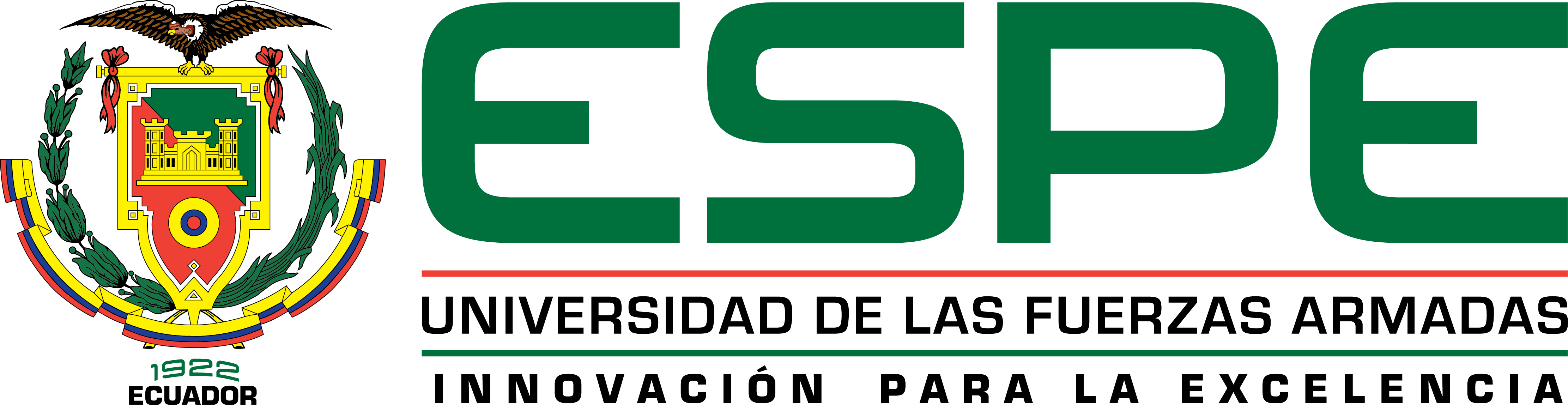 5. Marco Teórico
CAPÍTULO II
RELACIÓN CON EL TEMA  DE ESTUDIO
TEORÍAS BASES
El Estado debe administrar los impuestos de manera eficiente, generar condiciones de equidad e igualdad de los sujetos pasivos frente a la ley
TEORÍA GENERAL DEL IMPUESTO
Mena (2003)
Cumplimiento tributario
TEORÍA DE LA EVASIÓN Y ELUSIÓN DE IMPUESTOS
Cowell (1990)
Decisión de los contribuyentes al momento de declarar impuestos
Evasión fiscal
Elusión fiscal
El rol del Estado y cómo se expresa la política económica en temas tributarios
POLÍTICA ECONÓMICA
Cuadrado Roura (2002)
Los ingresos por impuestos son la principal fuente de ingresos del Estado ecuatoriano, con un 40,35% del total de ingresos presupuestados para el 2020
PRESUPUESTO
Cárdenas y Nápoles (2008)
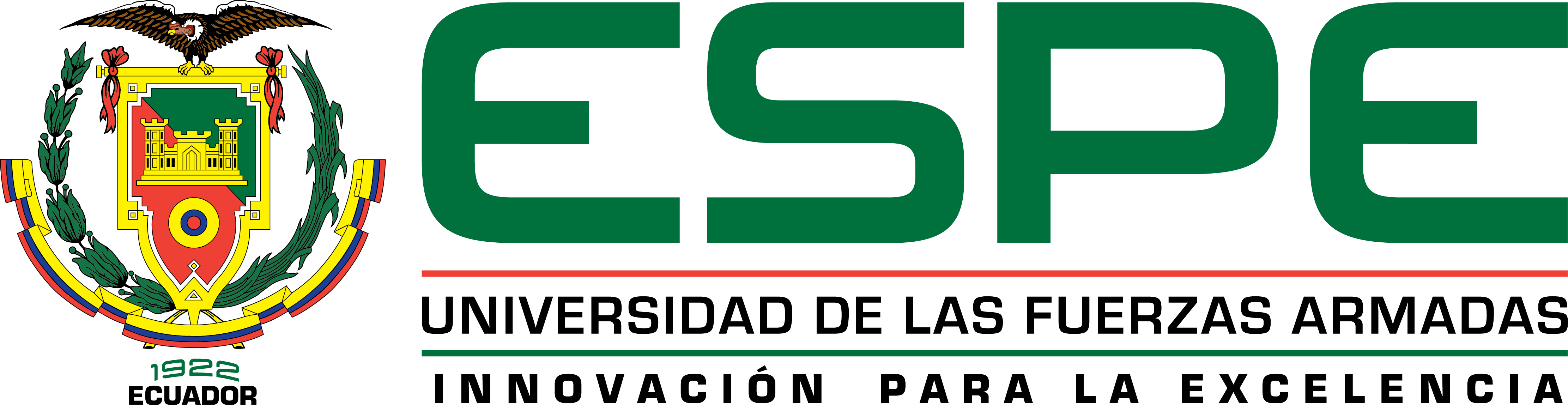 6. Estado del Arte
CAPÍTULO II
El proceso evolutivo del PGE 2010-2015, para alcanzar los objetivos del Plan Nacional del Buen Vivir
Determinar la relación entre la política fiscal con el grado de cumplimiento tributario (2000-2018)
Corregir el nivel de evasión, fraude fiscal y a su vez la disminución de la economía subterránea
Almeida (2017)
Mejía et al. (2019)
Iglesias et al. (2017)
No sólo es una obligación legal, sino un deber de cada persona ante la sociedad
Para poder fomentar una cultura tributara es necesario la información, la educación y la concientización.
Reforma SRI No. 583 del 24 de noviembre de 2011
Reforma SRI No. 847 del 10 de diciembre de 2012
Reforma SRI No. 37 del 16 de julio de 2013
Resolución No. NAC-DGERCGC18-00000431 del 2018
Auspiciar la igualdad, cohesión e integración social y territorial en la diversidad.
Elevados gastos en personal y gastos de consumo que superan el 20% del total de gastos del PGE
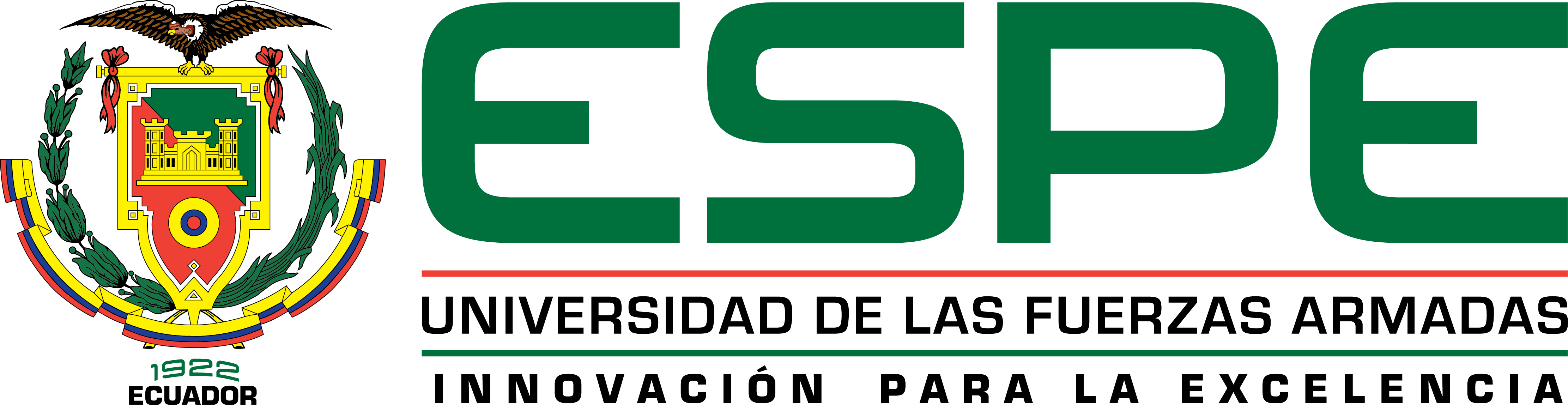 CAPÍTULO II
7. MARCO LEGAL
Artículo 298 Defraudación tributaria
Suplemento 306 (2020)
Artículo 348, 349, 351 Faltas reglamentarias y contravenciones
Artículo 51 Destino de los impuestos
Sección Cuarta 
Artículos 292-299
Código Integral Penal (COIP)
Código Tributario
Ley de Régimen Tributario Interno (LRTI)
Código Orgánico De Planificación y Finanzas Públicas
Constitución Política Del Ecuador
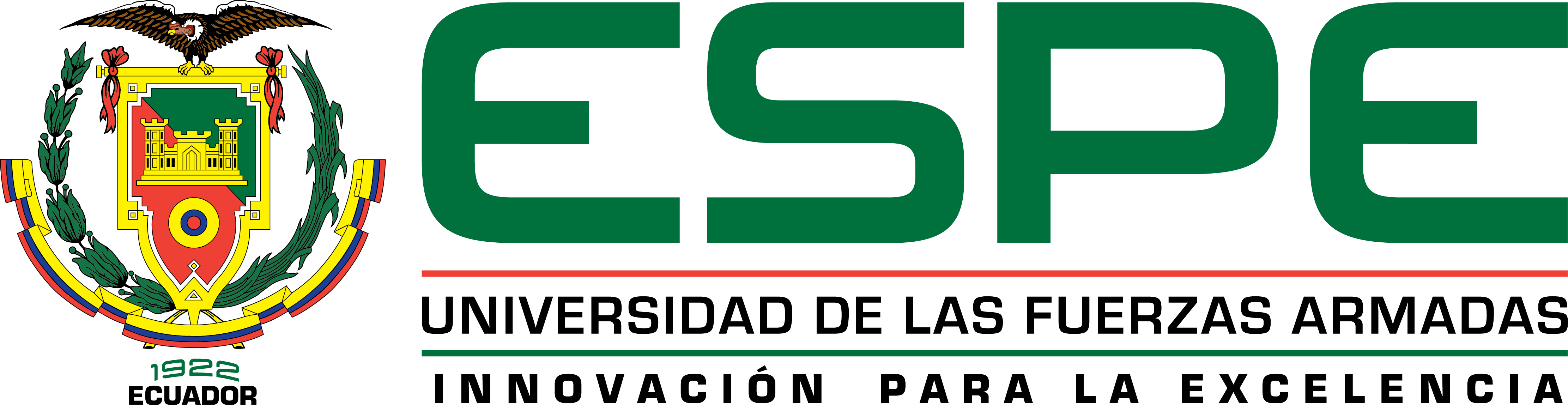 8. Metodología
CAPÍTULO III
Alcance de la investigación 
Descriptivo
Correlacional
Diseño de investigación
No experimental
Enfoque metodológico
Cuantitativa (cálculo de la brecha fiscal).
Fuente de datos
Documental.
Sociedades activas del cantón Quito (2017-2020)
Objeto de estudio
Población
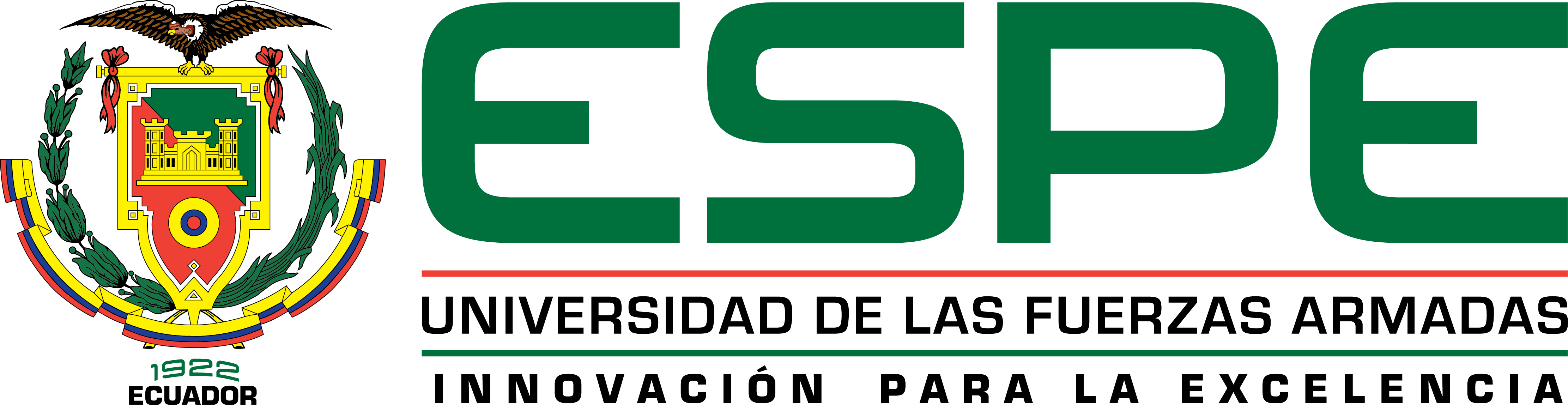 9. Instrumentos de recolección de datos
CAPÍTULO III
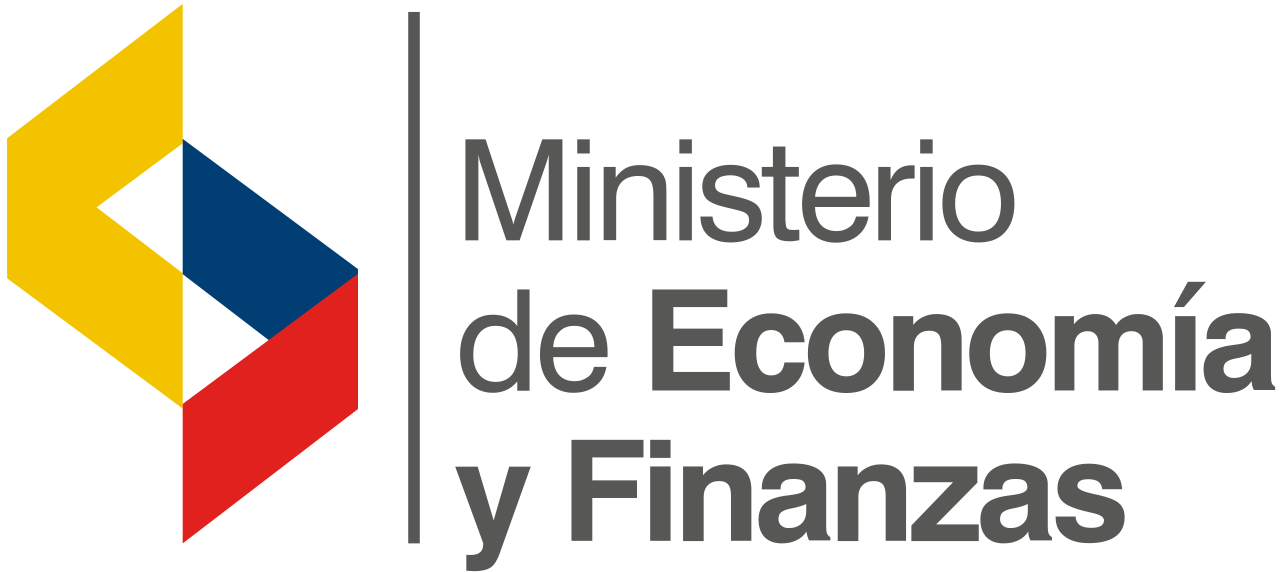 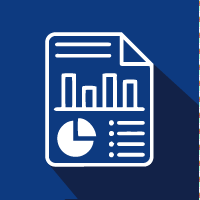 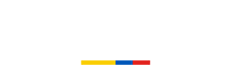 Técnica:
Base de Datos
Estadísticas Multidimensionales SAIKU
Sistema de Cuentas Nacionales (SCN)
Informes Oficiales
Instrumento:
Ficha Metodológica
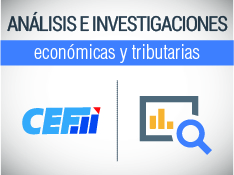 Estimación de la brecha de recaudación del Impuesto a la Renta  de las sociedades
Andino y Parra (2007)
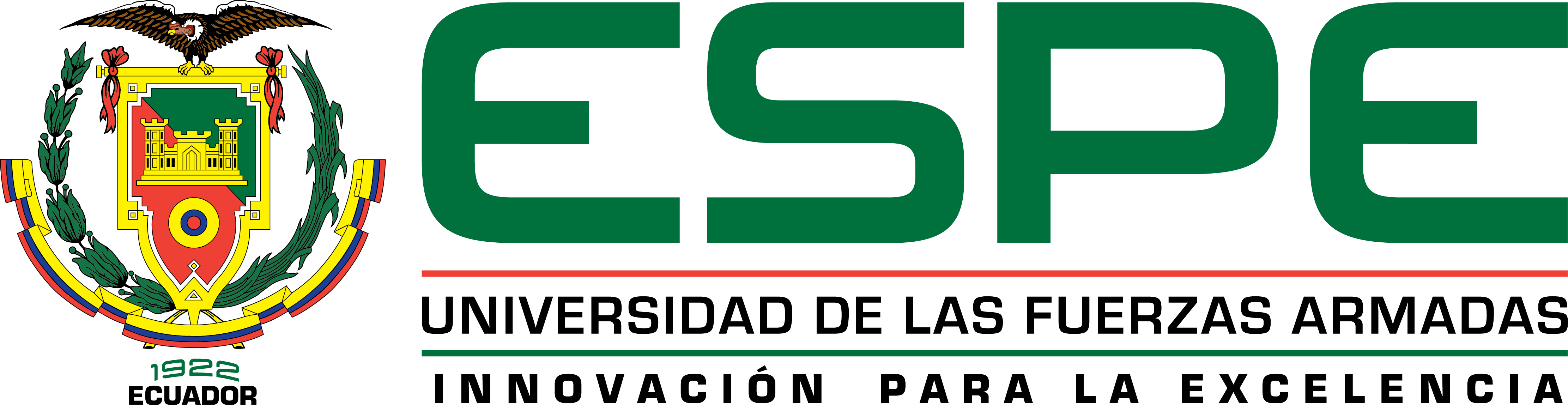 10. Ficha metodológica
CAPÍTULO III
Tablas de Oferta y Utilización (TOU)
Representa las utilidades de las industrias formales (empresas).
EBE
Servicios de Intermediación Financiera Medidos Indirectamente, gastos por intereses bancarios efectivos por préstamos y depósitos.
SIFMI
Formulario 101
*
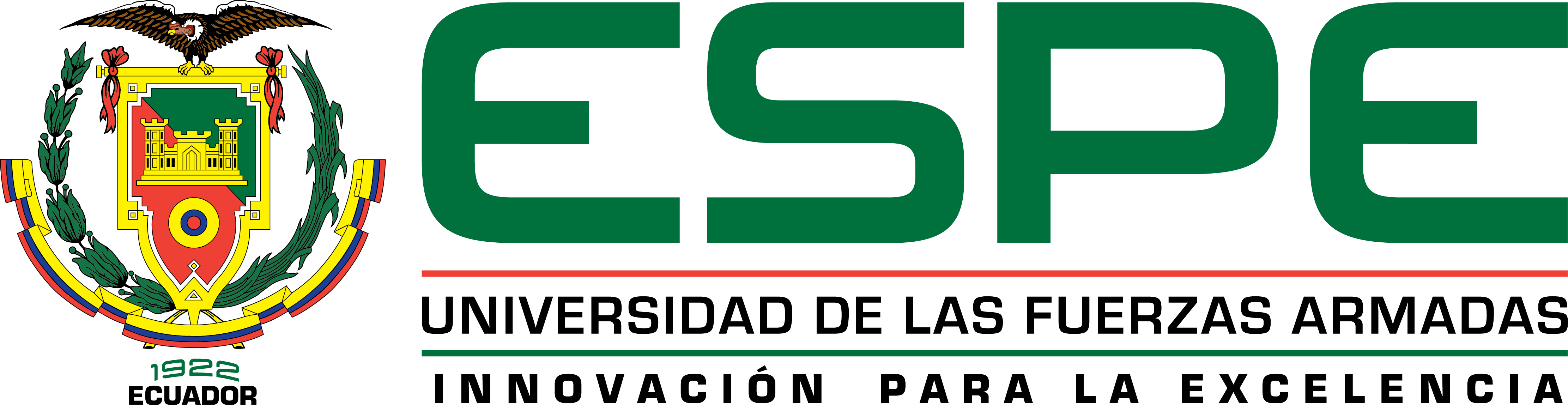 10. Ficha metodológica
CAPÍTULO III
Art. 46 RLRTI
Conciliación tributaria
25%
Art. 37 LRTI
10%
Tarifa IR
15%
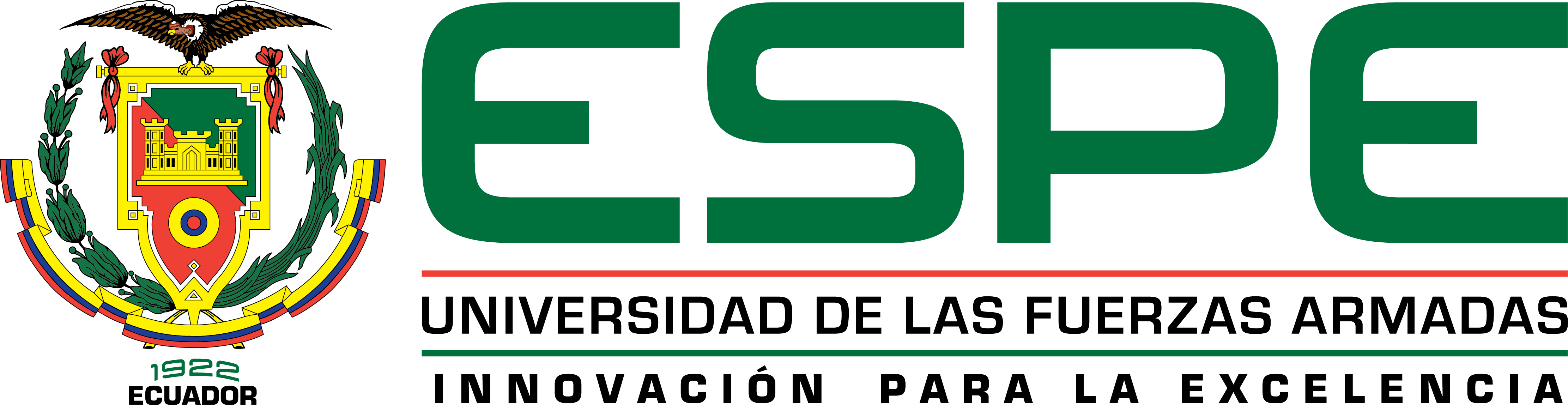 11. Análisis de resultados
CAPÍTULO IV
EBE Y SIFMI = DATOS NO DISPONIBLES AÑO 2020
Régimen Impositivo para Microempresa
28.716
Tarifa IR (Art.97.22)
2% sobre ingresos brutos
30.632
Nota: Elaborado por los autores según los catastros del SRI
Ley Orgánica De Simplificación y Progresividad Tributaria, R.O. Suplemento 111, 31 de diciembre de 2019
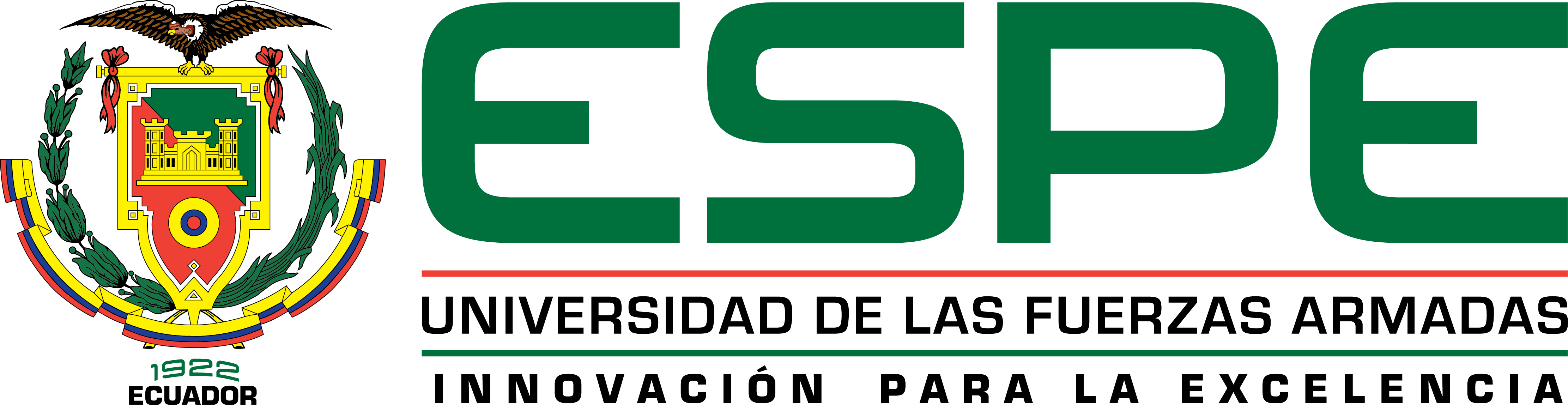 11. Análisis de resultados
CAPÍTULO IV
Participación de las sociedades con fines de lucro
80% - 82%
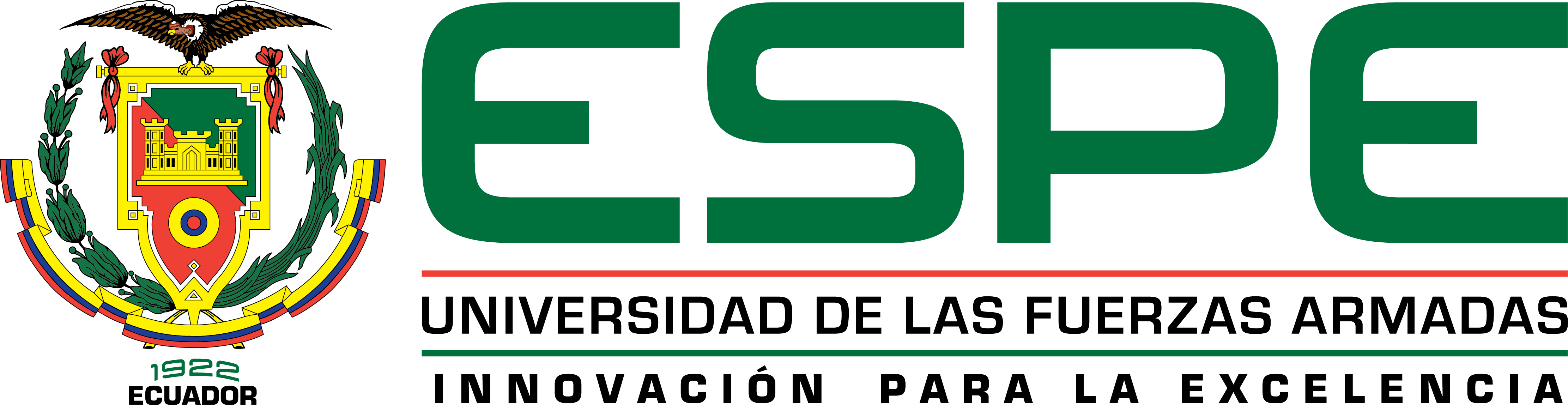 Nota: Elaborado por los autores
11. Análisis de resultados
CAPÍTULO IV
Tasa de crecimiento anual de la cartera de crédito
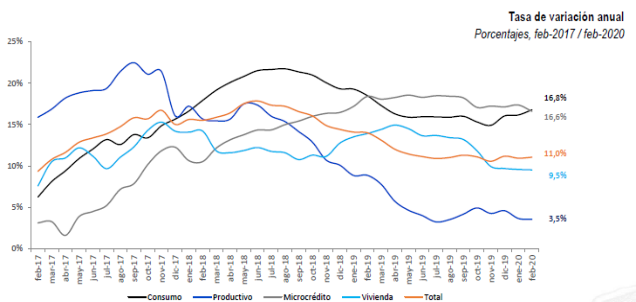 Fracción del volumen crédito comercial:
2017 - 52,66%
2018 - 49,99% 
2019 - 46,60% 
2020 - 39,49%
Nota: Elaborado por la SB y la SEPS (2020)
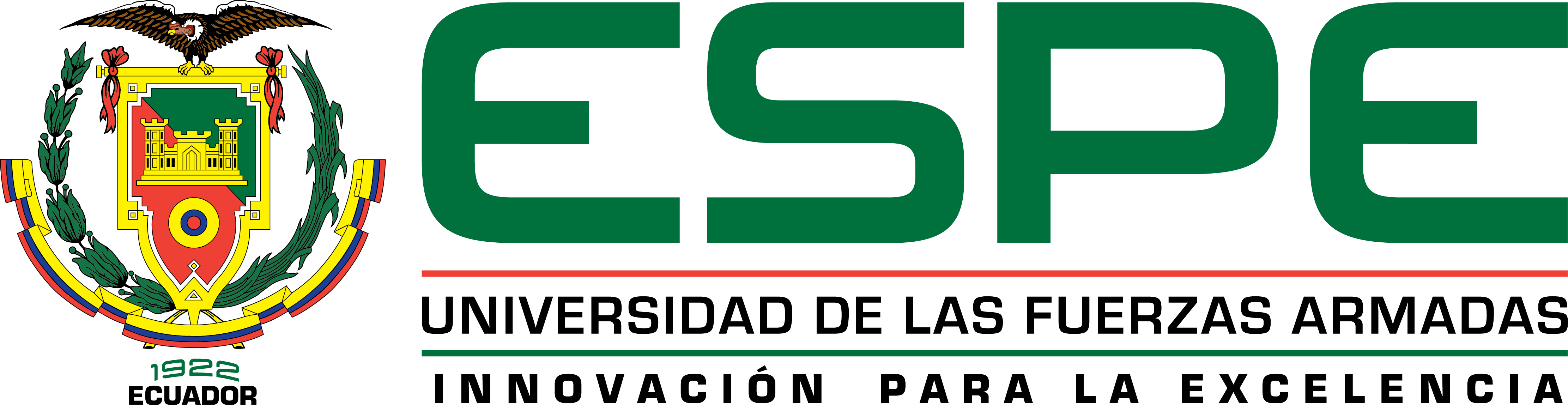 11. Análisis de resultados
CAPÍTULO IV
Excedente Bruto de Explotación
2017 – 2018        0,17%
 
2018 – 2019        2,72%
Nota: Elaborado por los autores en base al Sistema de Cuentas Nacionales Regionales del BCE
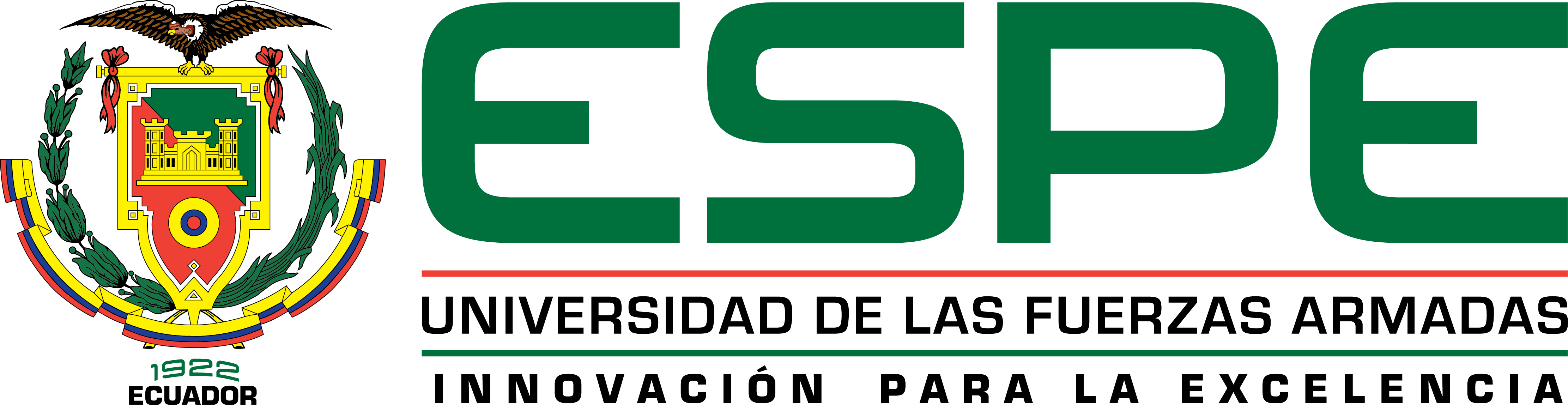 11. Análisis de resultados
CAPÍTULO IV
Utilidad Gravable
2017 – 2018        29,7%
 
2018 – 2019        23,8%
Nota: Elaborado por los autores
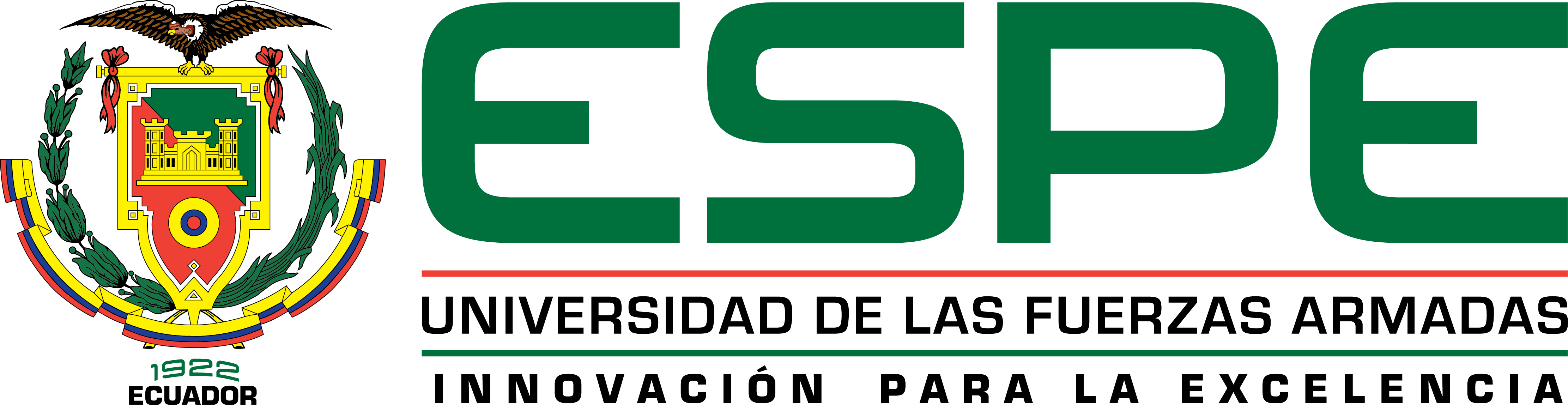 11. Análisis de resultados
CAPÍTULO IV
Base Imponible desde SCN
2017 – 2018        14,3%
 
2018 – 2019          9,2%
Nota: Elaborado por los autores
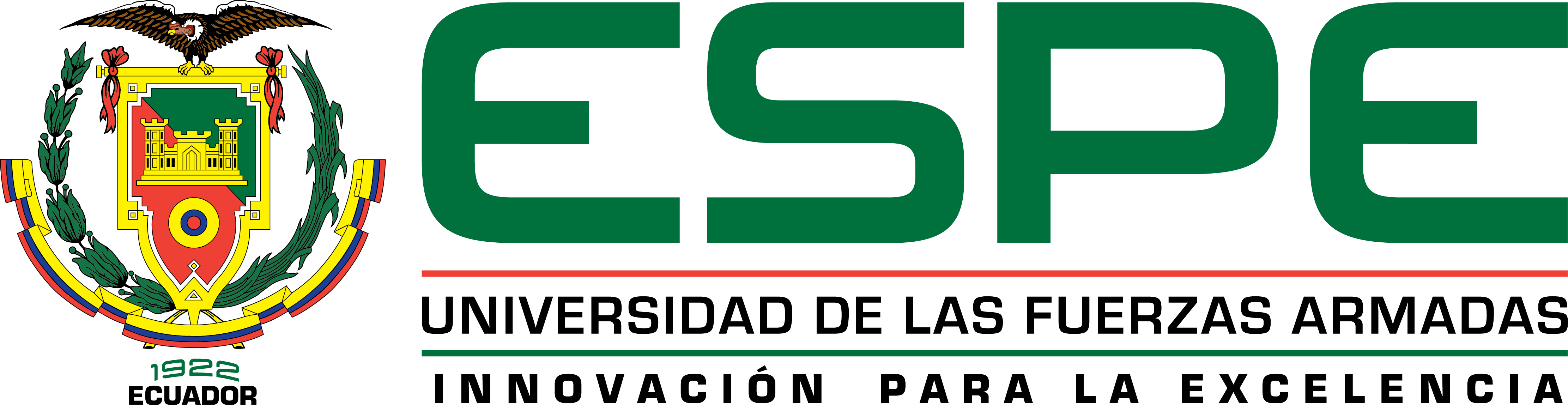 11. Análisis de resultados
CAPÍTULO IV
Reinversión y capitalización
2017 - 2,9% 
2018 - 0,9% 
2019 - 0,5%
Nota: Elaborado por los autores
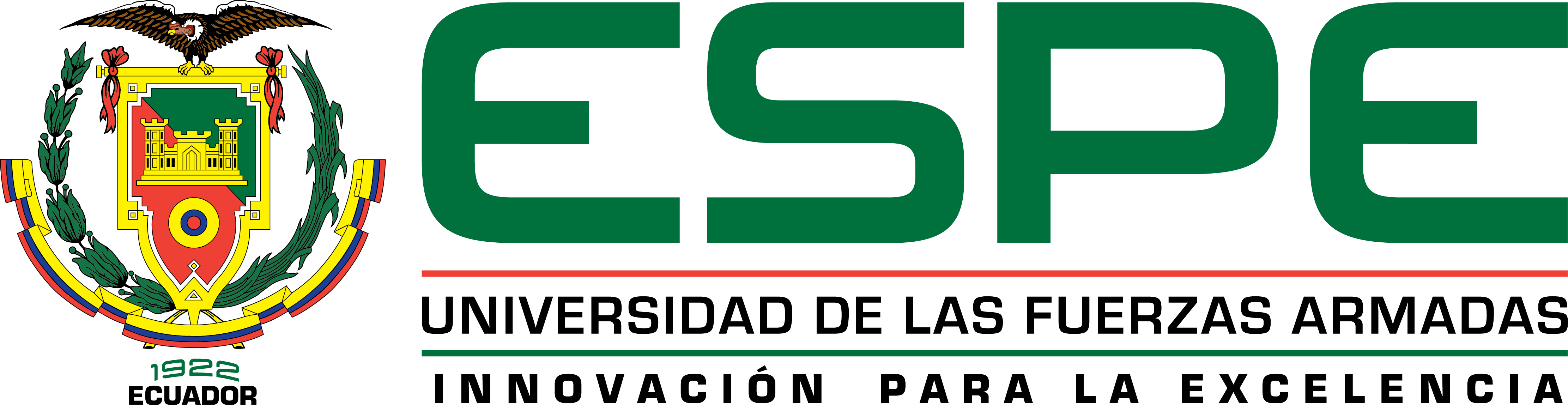 11. Análisis de resultados
CAPÍTULO IV
Cifras de evasión del Impuesto a la Renta de sociedades del cantón Quito
Nota: Elaborado por los autores
*: No se disponen de datos oficiales del BCE para el 2020, debido a que las cifras se publican a año vencido.
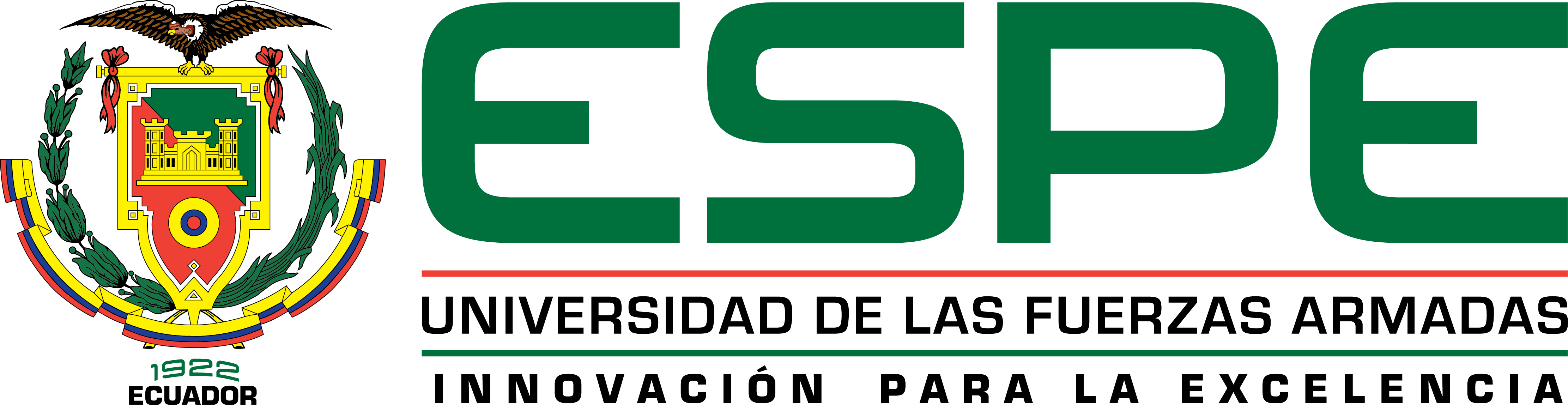 11. Análisis de resultados
CAPÍTULO IV
Cifras de evasión del Impuesto a la Renta de sociedades del cantón Quito
2017 - $1.268,26 millones
2018 - $818.25 millones 
2019 - $1.068.64 millones
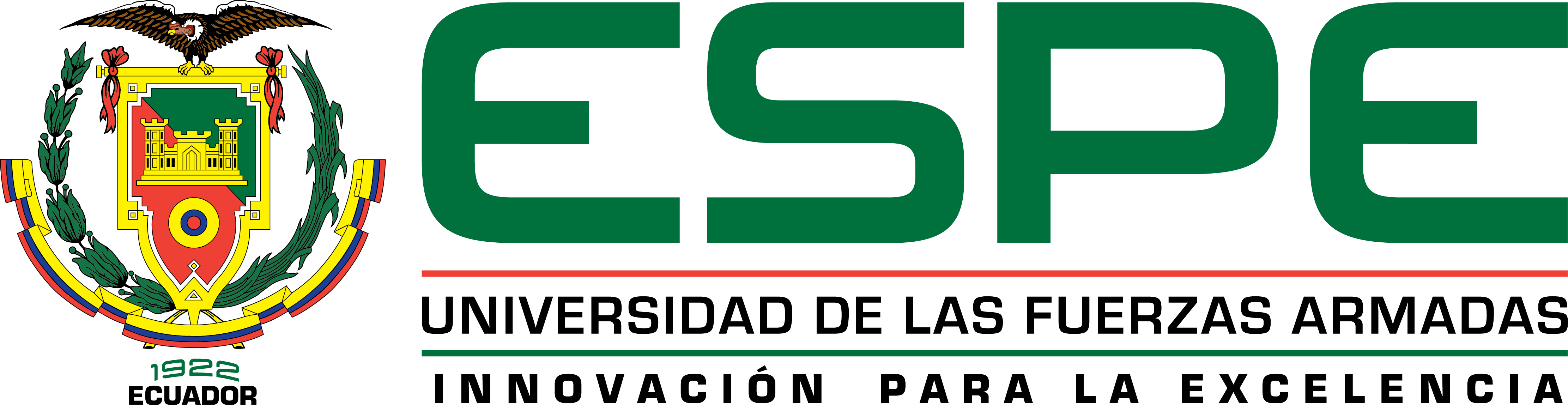 Nota: Elaborado por los autores
11. Análisis de resultados
CAPÍTULO IV
Participación promedio 
1,47%
Millones de dólares
Presión fiscal promedio 
1,80%
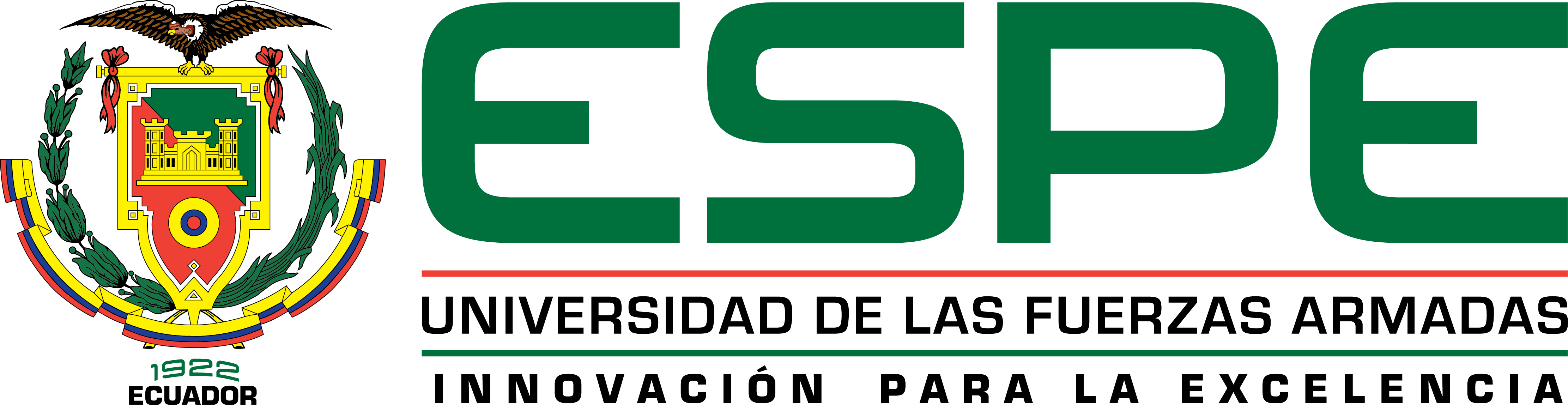 Nota: Elaborado por los autores
11. Análisis de resultados
CAPÍTULO IV
Presupuesto General del Estado (PGE)
Nota: Elaborado por los autores en base al MEF
Nota: Elaborado por los autores en base al MEF
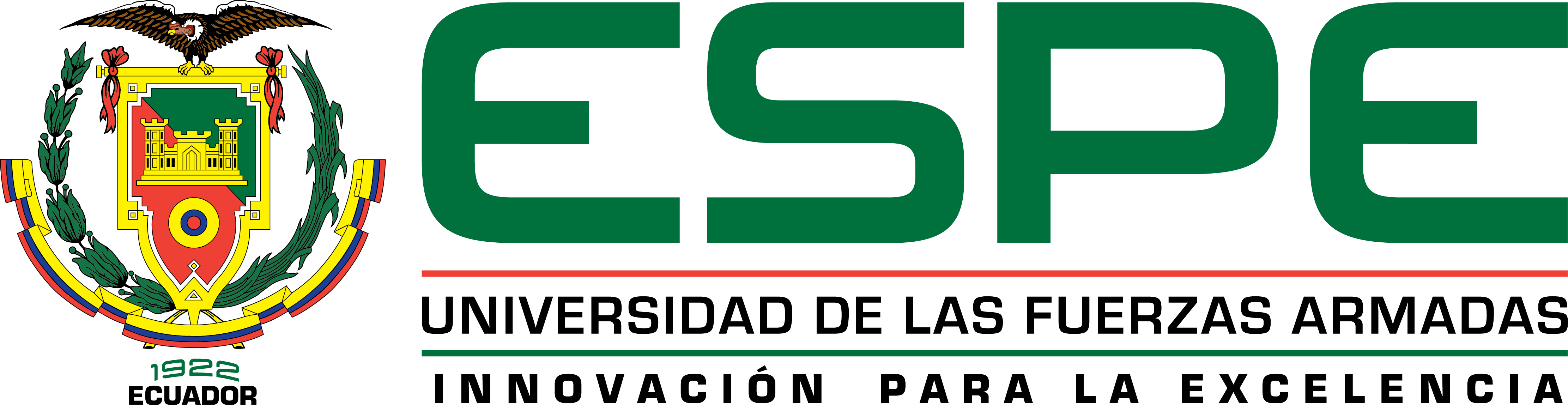 11. Análisis de resultados
CAPÍTULO IV
=
3,66%
34,65%
3,71%
Nota: Elaborado por los autores
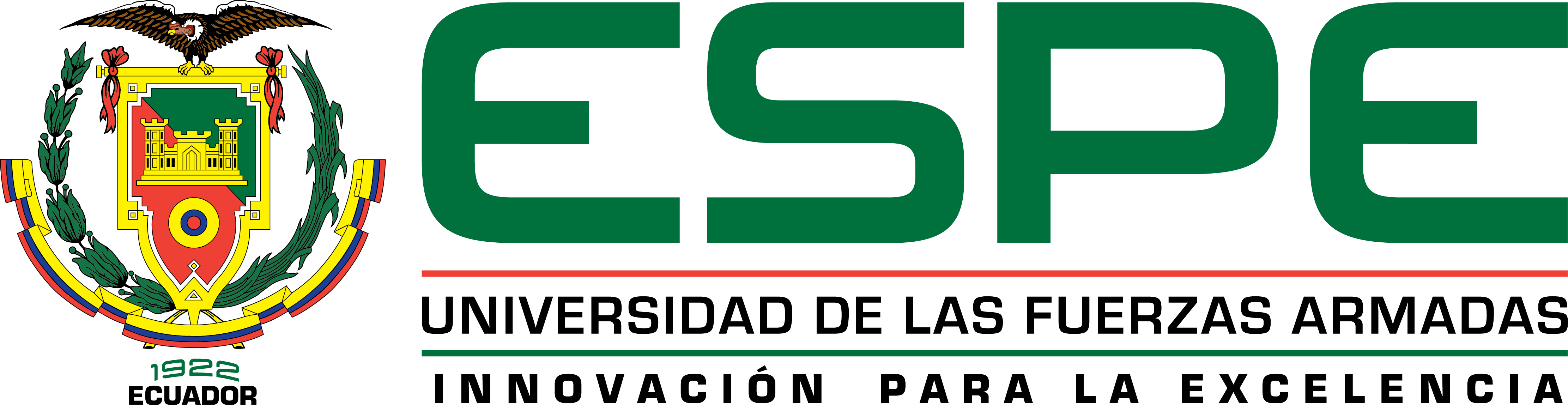 ’: Escenario optimista (la recaudación fiscal obtenga estos impuestos estimados en evasión en un 100%)
11. Análisis de resultados
CAPÍTULO IV
=
2,39%
17,74%
2,45%
Nota: Elaborado por los autores
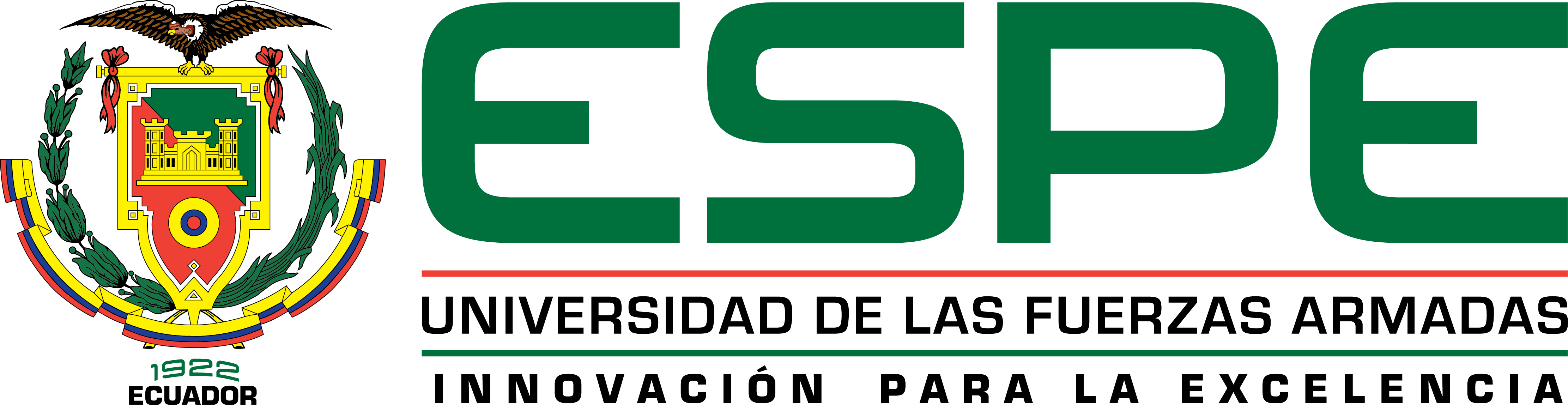 ’: Escenario optimista (la recaudación fiscal obtenga estos impuestos estimados en evasión en un 100%)
11. Análisis de resultados
CAPÍTULO IV
=
3,06%
24,75%
3,07%
Nota: Elaborado por los autores
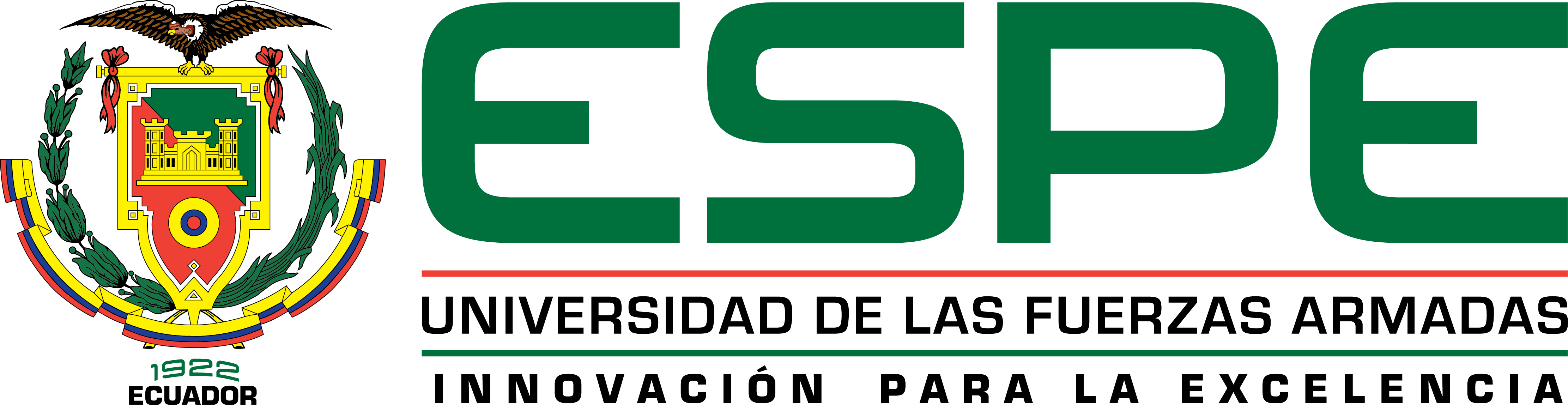 ’: Escenario optimista (la recaudación fiscal obtenga estos impuestos estimados en evasión en un 100%)
11. Análisis de resultados
CAPÍTULO IV
Técnicas de elusión
Adquirir y revender bienes sin pagar impuestos - Heredar o donar bienes sin gravar impuestos - Operar a través de un offshore. 2010 - 2015 brecha fiscal en Ecuador = 75% - 80%, 10% - 12% con relación al PIB
Elusión Fiscal
Vacíos legales atípicos e ilegítimos buscan evitar el nacimiento del hecho generador
Planificación Tributaria
Modelo de acción para la optimización de sus utilidades enmarcado en la ley
Serpa & Montalván (2017)
Méndez Cabrera (2016)
Normas anti elusión: GAAR – SAAR 
Ecuador art. 15.1 de la LRTI (precios de transferencia)
Res. 430: 88 “paraísos fiscales”
Fiscalidad Internacional
La erosión de la base imponible y traslado de beneficios “BEPS”: Establecimiento de mecanismos - Demostrar la esencia económica - Normas anti elusión dentro de los cuerpos normativos tributarios.
 
Normas anti - elusión
Montaño Galarza (2019)
Miño Plaza (2017)
ANÁLISIS SISTEMÁTICO DE LA ELUSIÓN
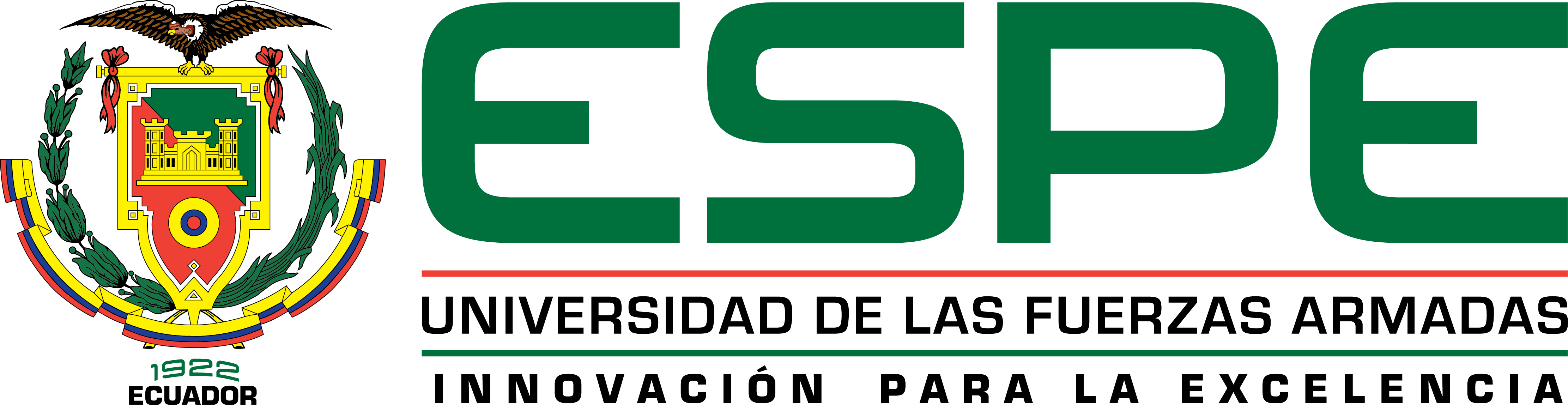 12. Análisis de Correlación Bi-Variable
CAPÍTULO IV
Nota: Elaborado por los autores en SPSS
Menor a 0,05 = Rechaza la hipótesis nula y se acepta la hipótesis alternativa
El coeficiente de correlación de Spearman= (-1) Correlación negativa perfecta
La evasión y elusión tributaria del Impuesto a la Renta (IR) de sociedades incide en el Presupuesto General del Estado en el cantón Quito durante el periodo 2017-2020.
La evasión y elusión tributaria del Impuesto a la Renta (IR) de sociedades no incide en el Presupuesto General del Estado en el cantón Quito durante el periodo 2017-2020.
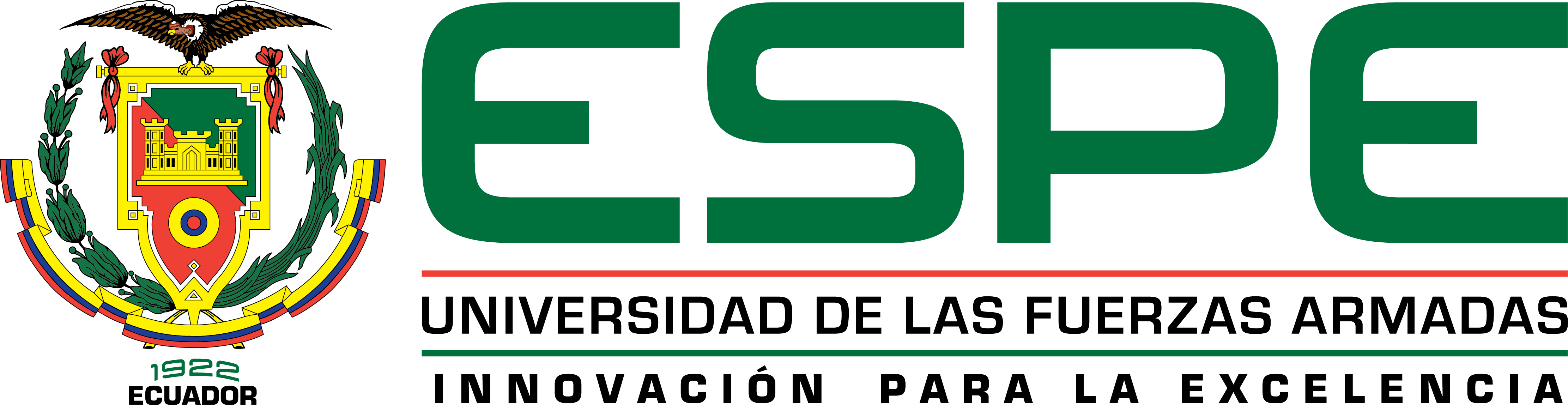 CAPÍTULO IV
13. Conclusiones
Las causas principales de la evasión de impuestos son entre otras: una cultura tributaria escasa, falta de conocimiento y capacitación de los contribuyentes, principalmente del sector informal, que según el INEC este sector incrementó al 22,7% en el 2020; así mismo, la falta de controles periódicos de la administración tributaria hace que los contribuyentes opten por tomar el alto de riesgo de evadir con la intención de no ser detectados.
Los niveles de evasión del Impuesto a la Renta entre 2017-2019 se estimaron en $1.051,72 millones que en promedio representa el 48,49%, con una incidencia significativa y negativa con respecto a los ingresos por impuesto a la renta global; sin embargo, al analizar la incidencia frente al PGE, resulta ser no significativa y moderada positiva, ya que, la variación de estos rubros depende de otros factores adicionales y la brecha por evasión calculada solo corresponde a las sociedades del cantón Quito.
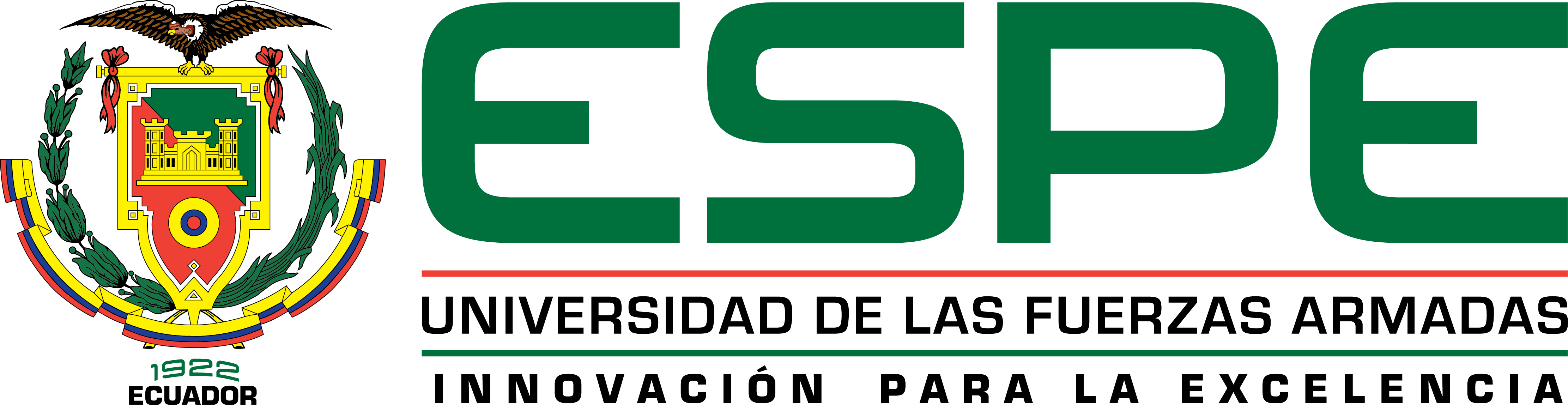 13. Conclusiones
CAPÍTULO IV
La evasión y elusión tributaria del Impuesto a la Renta afectan a la economía ecuatoriana que supone la no percepción de ingresos públicos, lo que corresponde el 1,79% ($1.268,26 millones) del PIB durante el año 2017; representando el 1,14% ($818,25 millones) en el año 2018 y para el año 2019 $1.068,64 millones equivalentes al 1,49% del PIB, ocasionando así, una disminución en la disponibilidad de recursos para solventar el gasto público, principalmente en los sectores de seguridad social, educación y salud.
La brecha fiscal del IR en el año 2017 es de aproximadamente el 55,2%, en el año 2018 este porcentaje disminuyó al 41,2% debido a las medidas implementadas por la Administración Tributaria, en el año 2019 el nivel de evasión se incrementó en 49,1%; por lo tanto, el país tiene problemas con la recaudación del Impuesto a la Renta que es evadido en un 50% en promedio que corresponde a $1.051,72 millones
La recaudación de $1.051,72 millones estimados por brecha fiscal promedio entre 2017-2019, inciden en el Presupuesto General del Estado, especialmente en los ingresos por Impuestos a la Renta global, en el año 2017 en 34,65% ($4.928,14 millones), para el año 2018 aumentarían en 17,74% ($5.429.58 millones) y para el año 2019 ascendería en 24,75% ($ 5.387.13 millones), demostrando que el país debe hacer frente a este problema que no le permite percibir este tipo de ingreso en su totalidad.
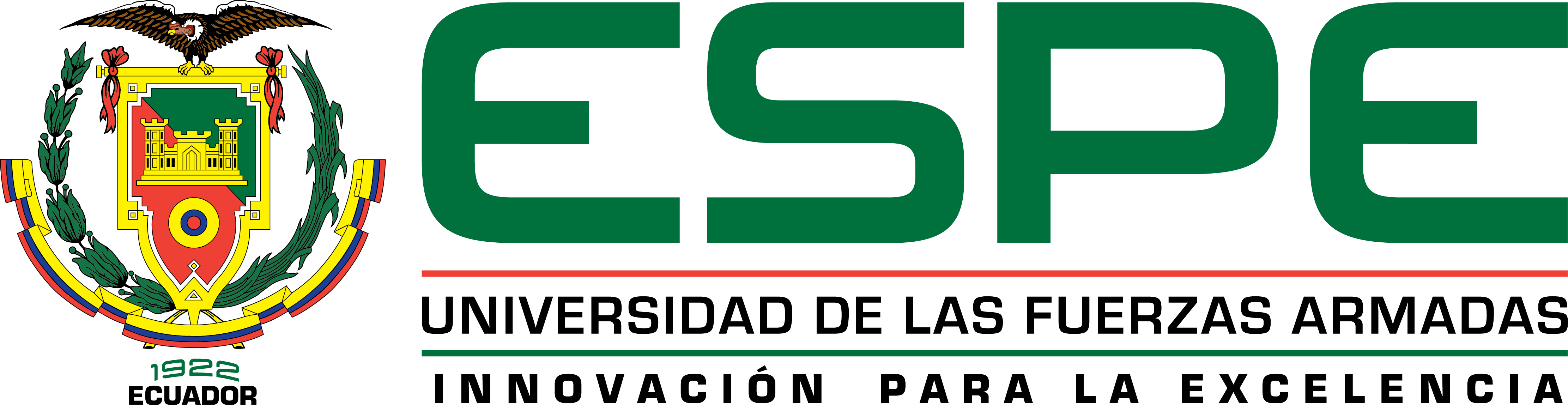 13. Recomendaciones
CAPÍTULO IV
Las reformas tributarias para mejorar la recaudación fiscal no deben enfocarse en subir las tasas impositivas, sino reducir exenciones, endurecer sanciones y focalizar incentivos, con el fin de destinar estos tributos hacia sectores productivos, mejorando la distribución de la renta nacional y alcanzar el desarrollo del país.
Se propone considerar para estudios posteriores del cálculo de la brecha fiscal de sociedades es necesario ajustar el Excedente Bruto de Explotación (EBE) a la proporción de los ingresos teóricos de microempresas y así poder calcular el 2% de Impuesto a la Renta según lo dispuesto en su régimen.
Sugerir a la administración tributaria realizar visitas físicas a las entidades con el fin de evitar anomalías en los procesos contables, tributarios y financieros.
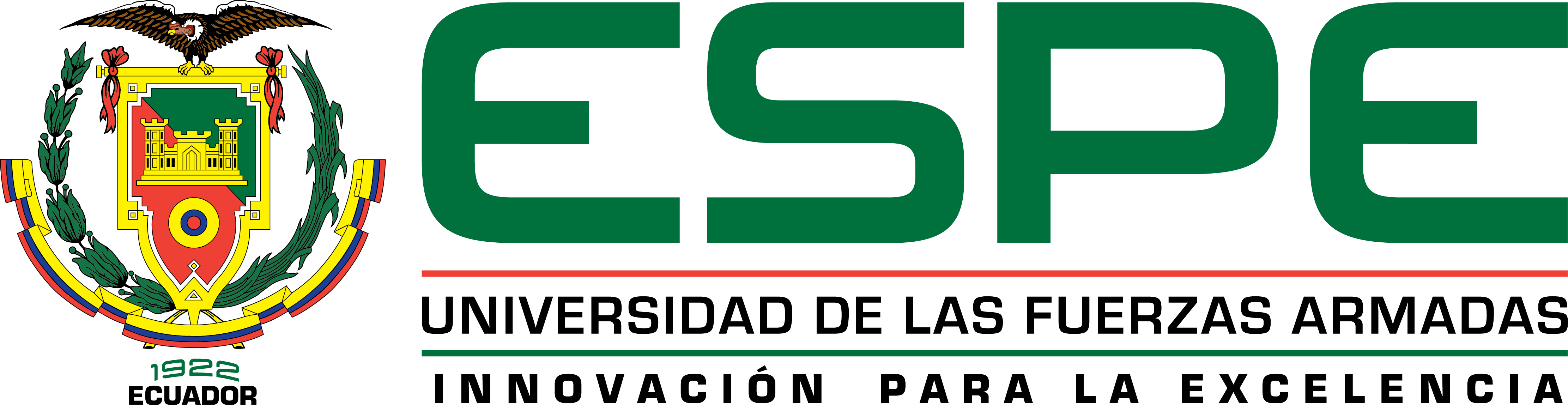 13. Recomendaciones
CAPÍTULO IV
Las entidades de control, supervisión y administración del sistema tributario y fiscal deberían trabajar conjuntamente para establecer un programa de formación y capacitación para la actualización continua de los contribuyentes y profesionales con el objetivo de evitar ambigüedades en la ley para el cumplimiento de sus obligaciones tributarias y generar consciencia de la importancia de pagar tributos para la economía ecuatoriana.
Añadir la materia de Ciudadanía Fiscal del SRI en el pensum de estudio de nivel Bachillerato para que los estudiantes adquieran conocimientos básicos y los complementen con prácticas en las agencias del SRI, brindando un servicio de apoyo a la ciudadanía para fortalecer la cultura tributaria y crear conciencia sobre la importancia ética de cumplir con las obligaciones de todos los contribuyentes en la sociedad.
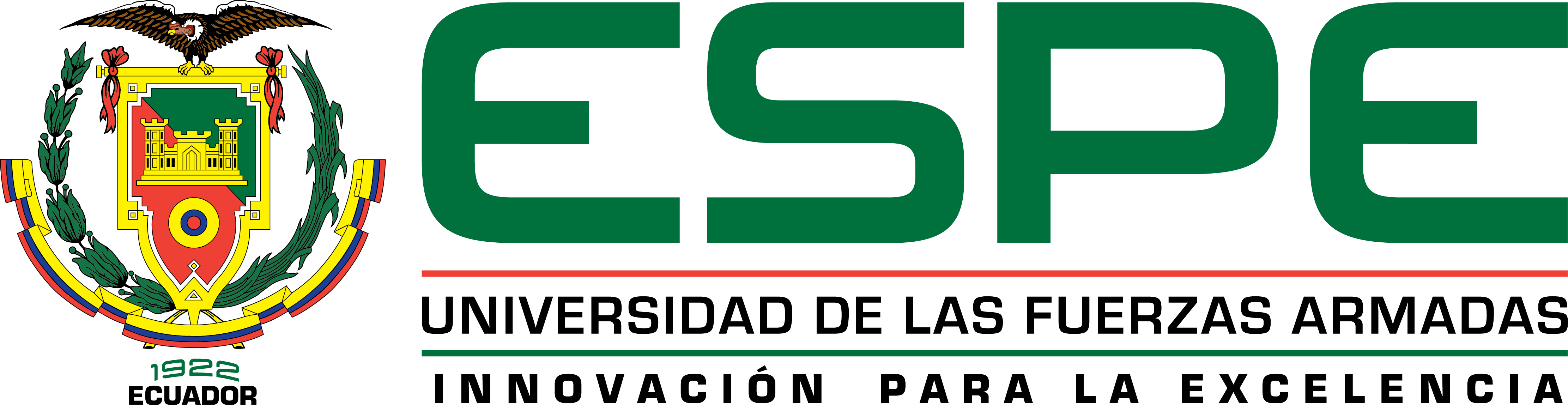 14. Limitaciones
CAPÍTULO IV
No se contó con una metodología o criterios específicos para calcular porcentajes por elusión fiscal en el país.
El BCE no dispone de datos oficiales para el año 2020 debido a que se publican a partir del siguiente año vencido, limitando el análisis a los periodos fiscales del 2017 al 2019, debido a que la opción de proyectar los datos del periodo 2020 se ven condicionados por los efectos de la crisis económica y sanitaria por COVID-19.
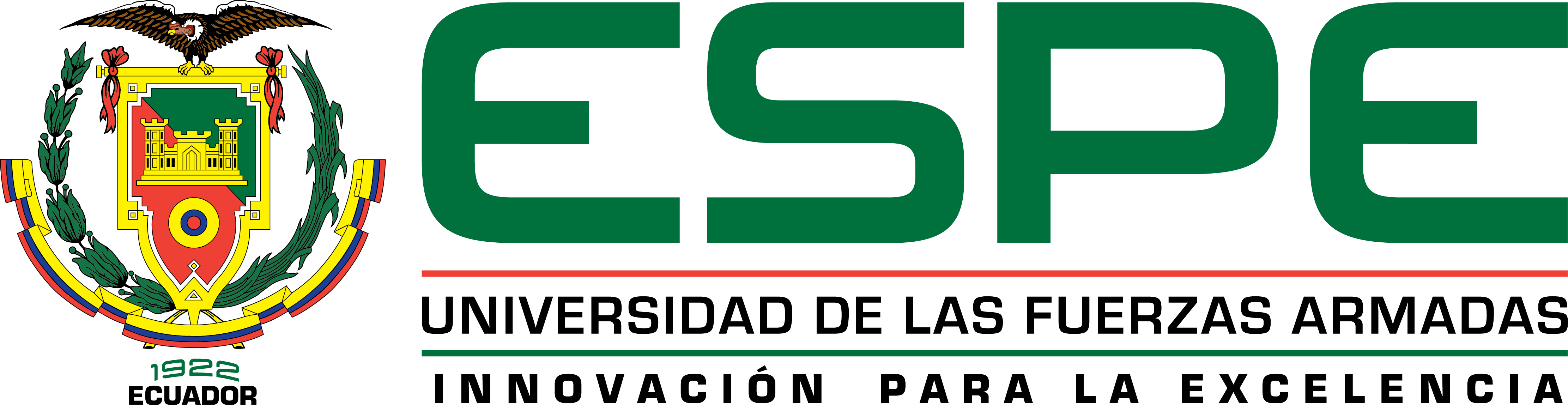 14. Nuevas líneas de investigación
CAPÍTULO IV
La presente investigación puede ser la base para determinar niveles de evasión por actividad económica a nivel nacional para poder identificar en qué sectores productivos existe una mayor brecha fiscal y proponer medidas administrativas para disminuir este porcentaje.
Un aporte importante sería el desarrollo una metodología de cálculo para la elusión en términos monetarios/porcentuales, que podría consistir en una adaptación del modelo básico de la elusión a las condiciones legales y temporales del Ecuador
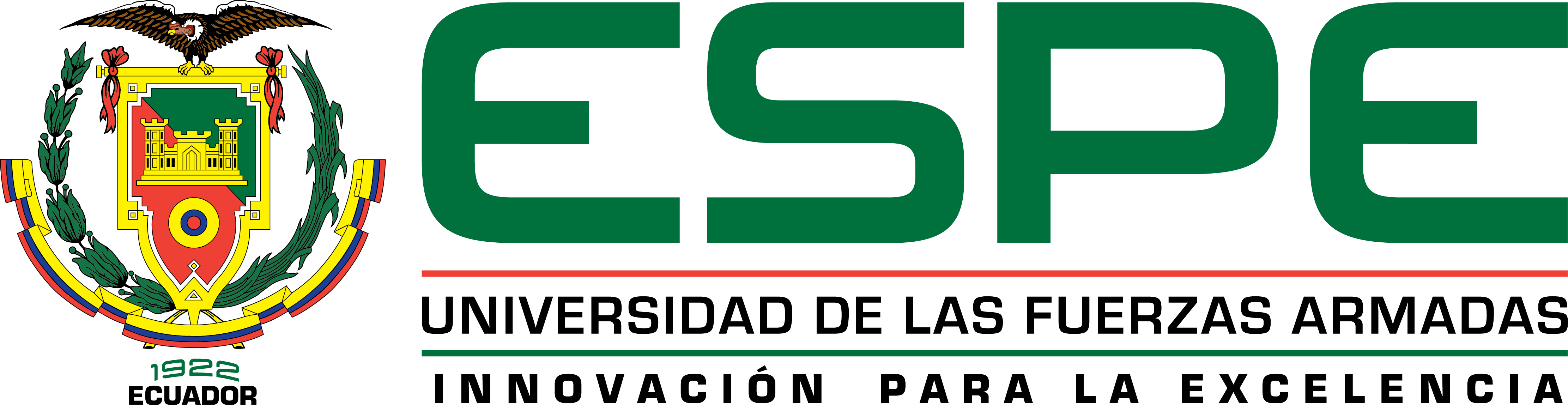 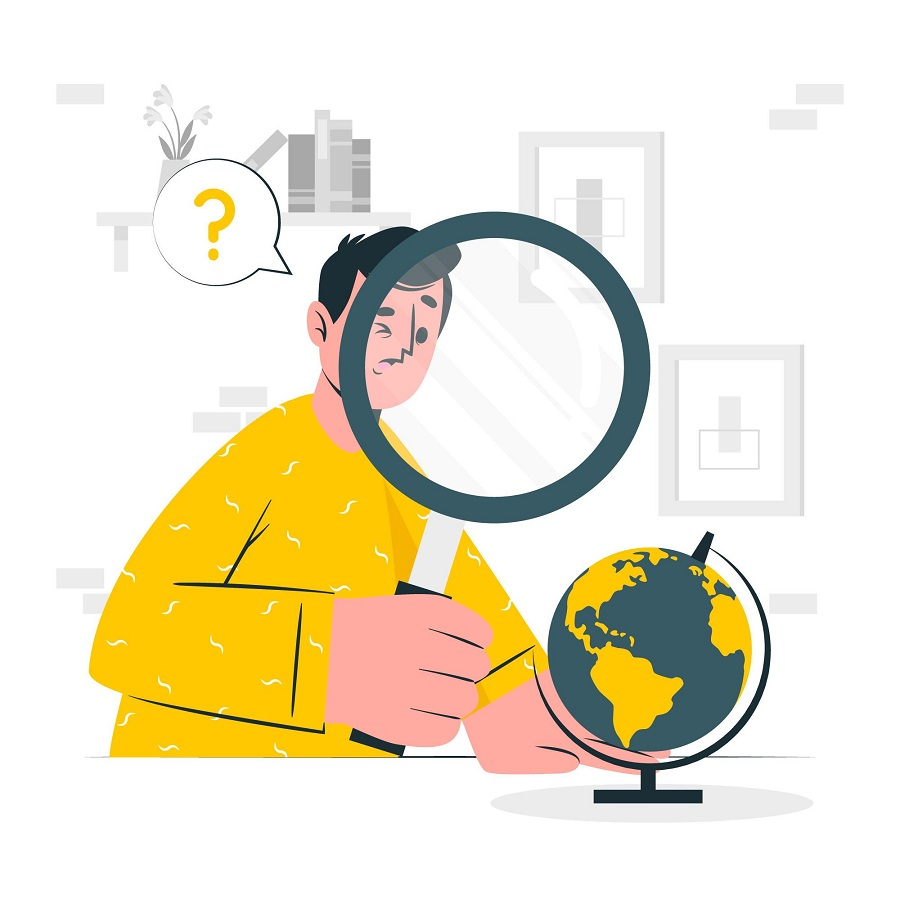 GRACIAS
Por su atención
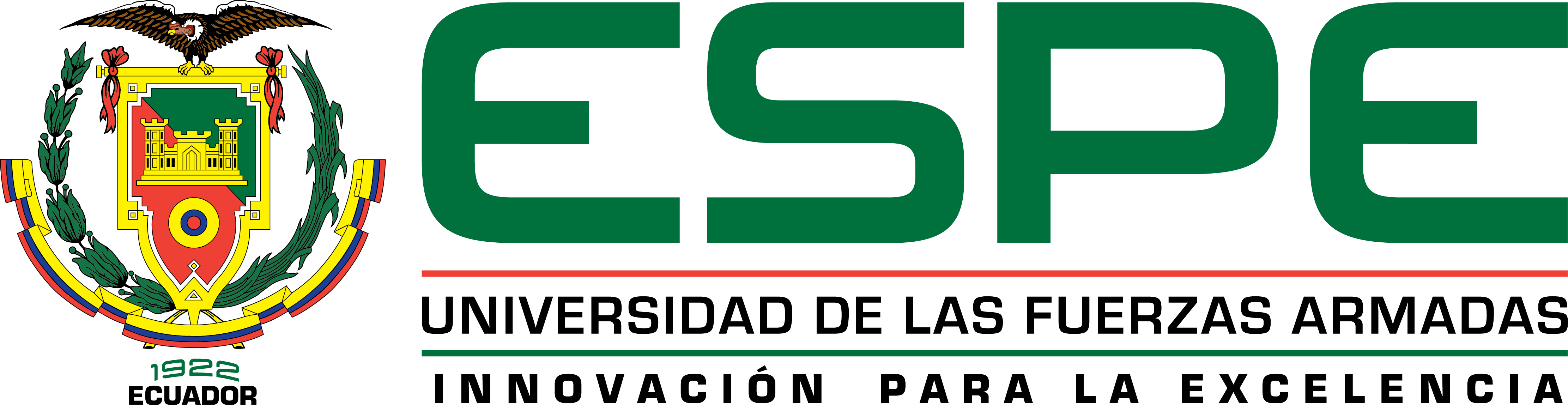